Современные тенденции в технологии переработки полимерных материалов
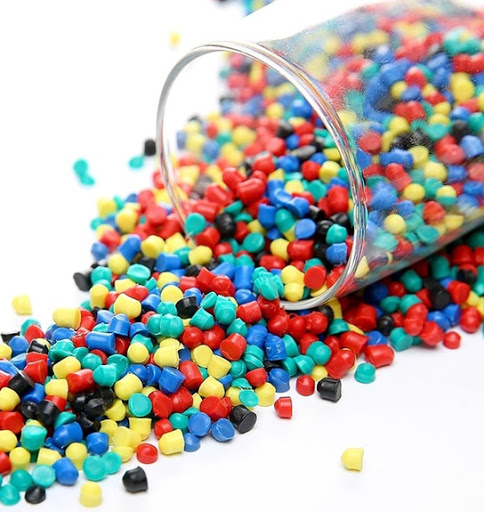 Кафедра теоретической и прикладной химии БГТУ им. В.Г. Шухова 
канд. тех .наук, доцент 
Ключникова  Н. В.